Wichita State University
Shock the World
Schedule of Courses
[Speaker Notes: Share location of Schedule of Courses with audience.]
Nouns and Verbs
[Speaker Notes: Be sure they know how important Nouns and Verbs are.]
School of Dinosaurs
[Speaker Notes: Introduce Professor T. Rex.]
Culture at WSU
[Speaker Notes: Pass out Fine Arts Calendars]
Colleges
Wichita Facts
CSA Population: 680,425
Movie screens: 82
Restaurants: 1,000+
Museums/art galleries: 40+
Pro sports teams: 4
Religious denominations: 80+
Days of sunshine: 225
Median age: 35.5
Weather Alerts
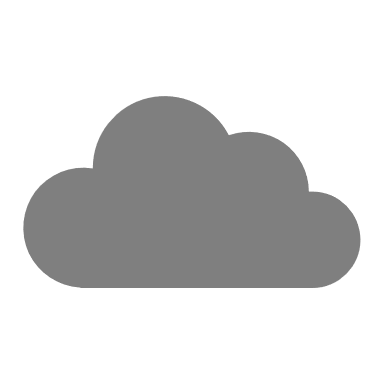 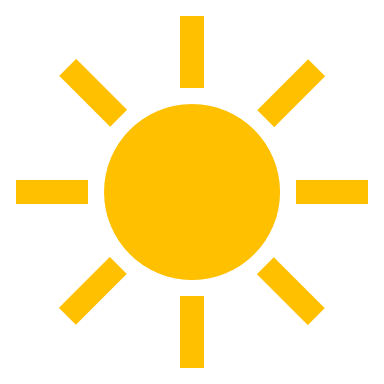 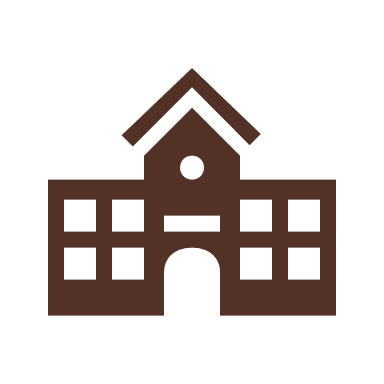 Visit Us: Wichita.edu